Физика   сказку
сделала   былью
древнегреческий ученый
 АРХИМЕД (ок. 287-212 до н.э.)
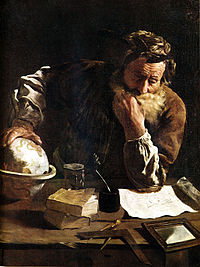 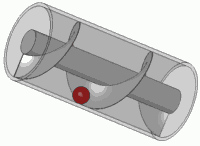 Подъём предметов с помощью Архимедова винта
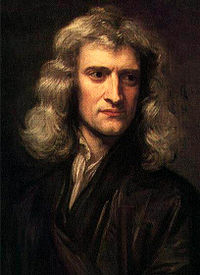 великий английский ученый 
Исаак НЬЮТОН 
(4января 1643-31марта 1727)
немецкий ученый 
Вильгельм Конрад РЕНТГЕН 
(27 марта 1845 – 10февраля 1923)
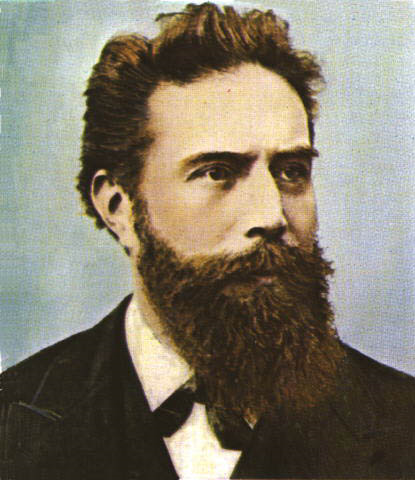 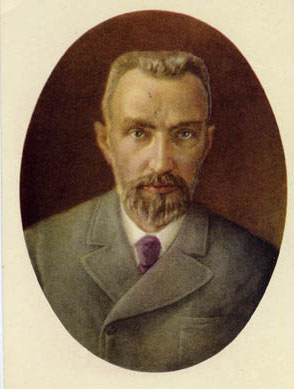 Мария Склодовская– 
польский физик и химик
(7ноября1867 - 4июля1934)
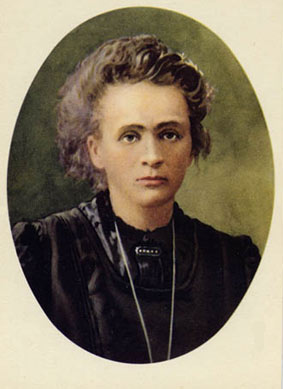 Пьер КЮРИ – французский физик
(15мая 1859 – 19апреля 1906)
Михаил Васильевич ЛОМОНОСОВ 
(19 ноября 1711 – 15 апреля 1765)
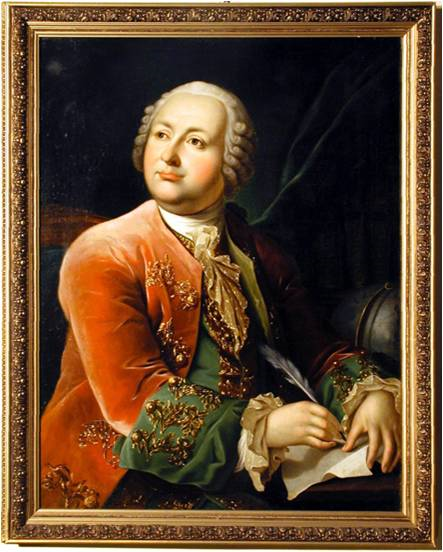 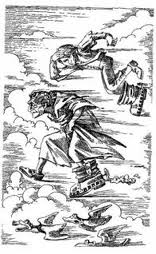 — Ну ладно же! — завопил Людоед. — Вы за это поплатитесь, негодные мальчишки! Эй, жена! Подать мне мои сапоги-скороходы!

Людоед пустился в погоню. Он шагал с одной горки на другую, перепрыгивал через реки, как через ручейки.
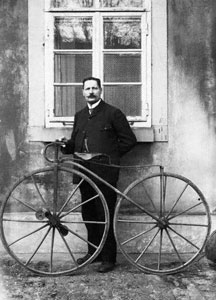 Барон Карл фон Дрез
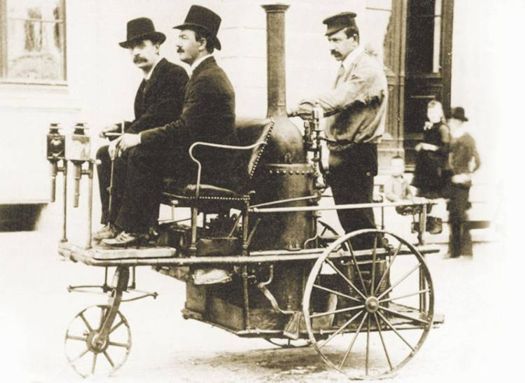 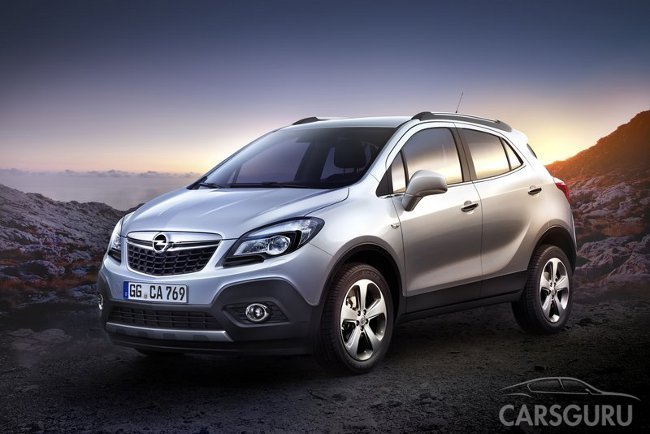 А девочка бежала-бежала, остановилась, приложила ухо к земле и слышит: земля дрожит, трясется – баба-яга гонится, и уж совсем близко.
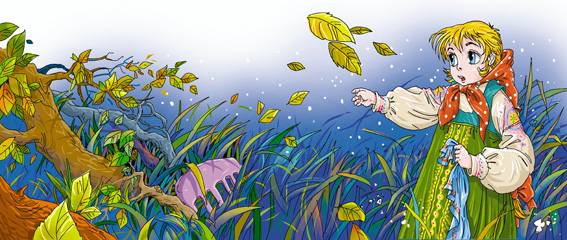 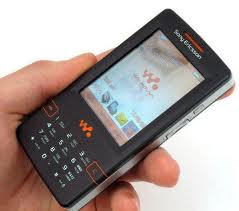 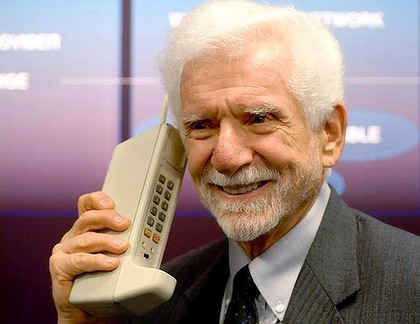 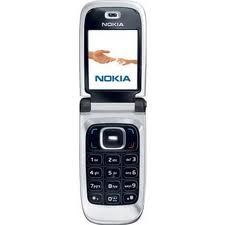 глава подразделения мобильной связи Motorola Мартин Купер
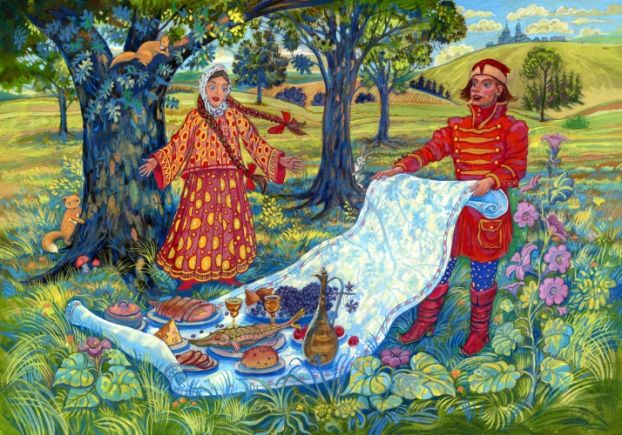 6 декабря - День рождения микроволновой печи
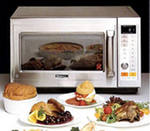 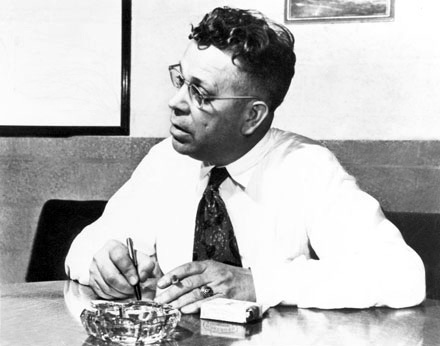 американский инженер П. Б. Спенсер
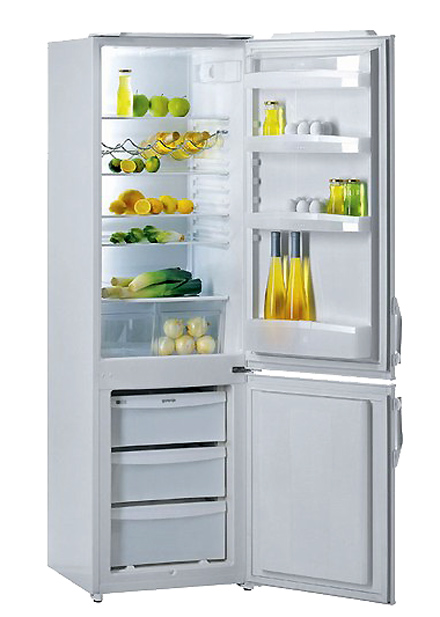 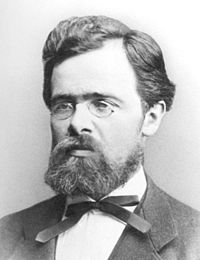 Первые холодильники  были построены швейцарским изобретателем Карлом Линдом в 1874 году.
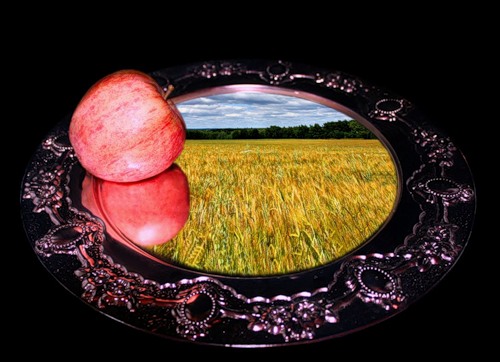 ЛЕГЕНДАРНЫЙ ТВОРЕЦ ТЕЛЕЭКРАНА
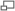 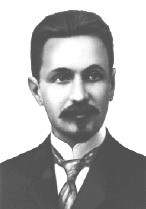 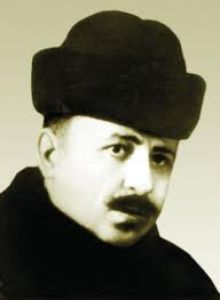 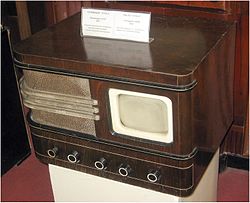 О. Адамян
Б.Л.Розинг
Телевизор «17ТН-1/3», СССР, 1939 год
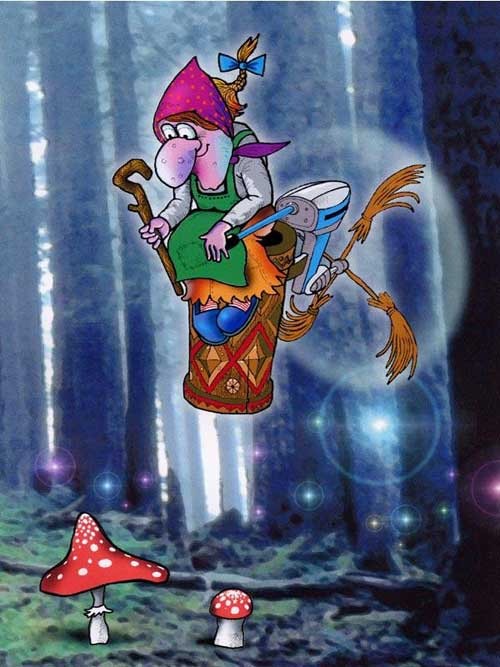 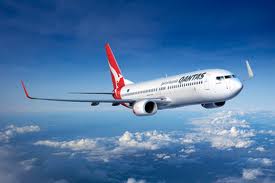 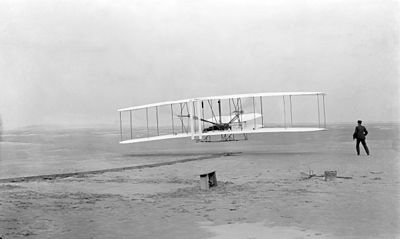 Первый полёт Флайера-1   17 декабря 1903 года, 
пилотирует Орвилл, Уилбер — на земле.
Физика   сказку
сделала   былью